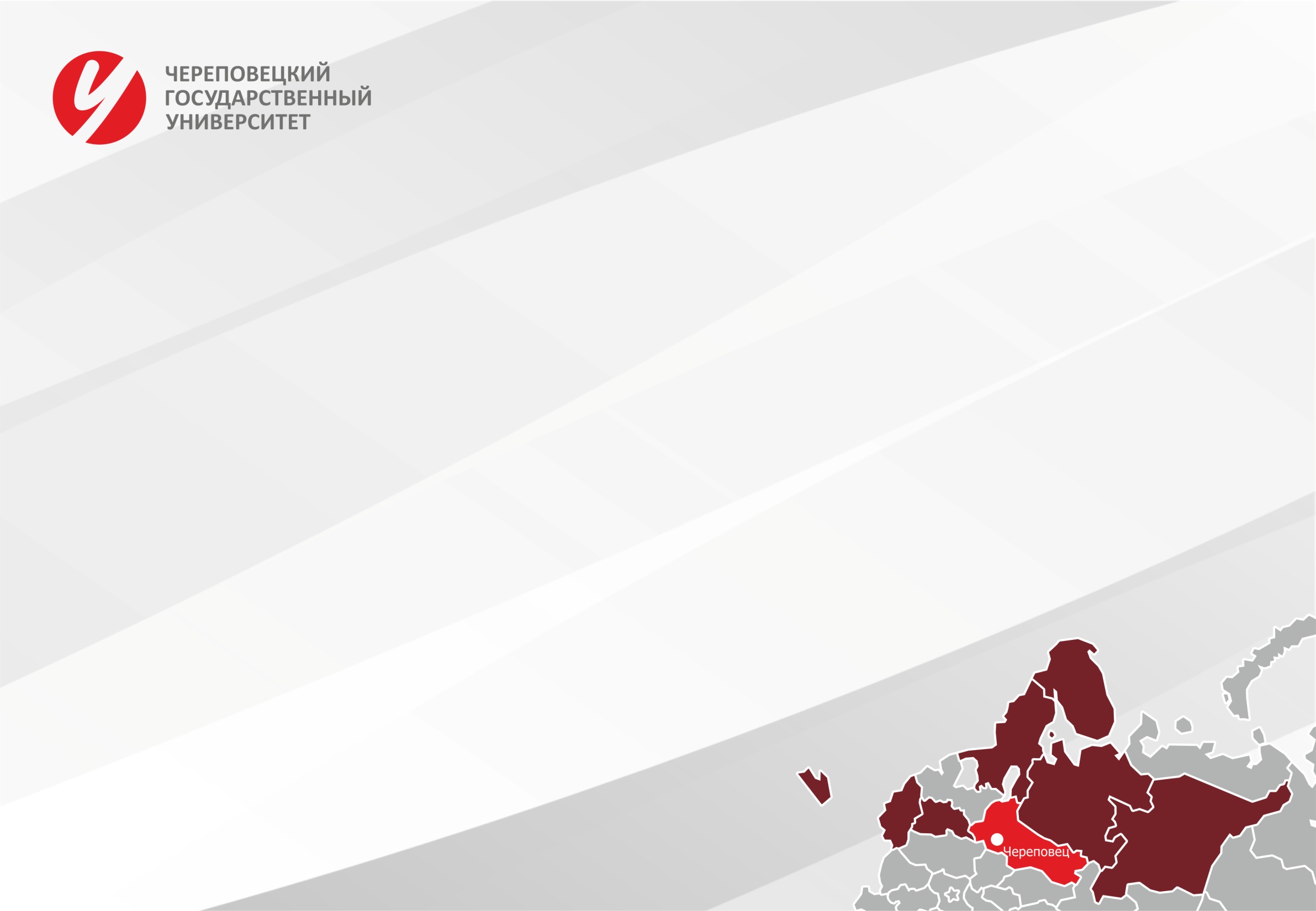 Денисова Ольга Александровна, 
        заведующий кафедрой дефектологического образования ЧГУ,
        директор Ресурсного учебно-методического центра Северо-Западного федерального     
        округа по обучению инвалидов и лиц с ограниченными возможностями здоровья В ЧГУ, 
        доктор педагогических наук, профессор
Леханова Ольга Леонидовна, 
         доцент кафедры дефектологического образования ЧГУ, 
         зам.директора Ресурсного учебно-методического центра
         Северо-Западного федерального округа по обучению инвалидов
         и лиц с ограниченными возможностями здоровья в ЧГУ,
         кандидат педагогических наук, доцент
Ресурсный 
учебно-методический центр 
Северо-Западного Федерального округа по обучению инвалидов и лиц с ограниченными возможностями здоровья  в Череповецком государственном университете
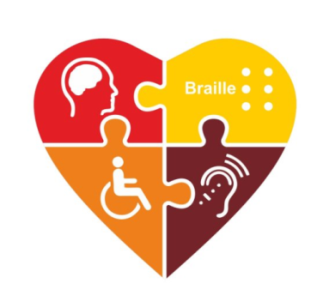 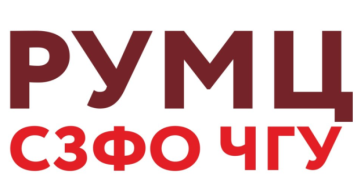 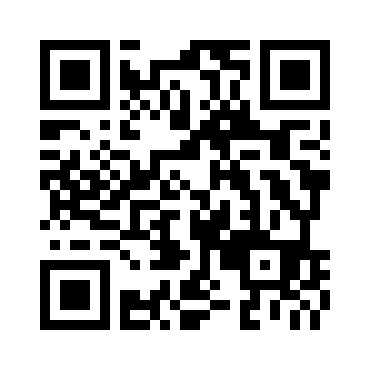 https://www.chsu.ru/rumc-szfo-cgu
1
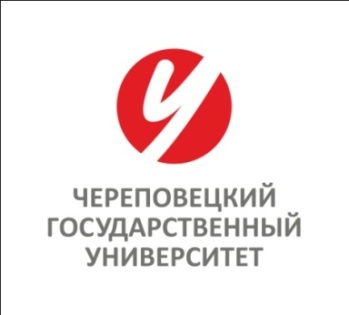 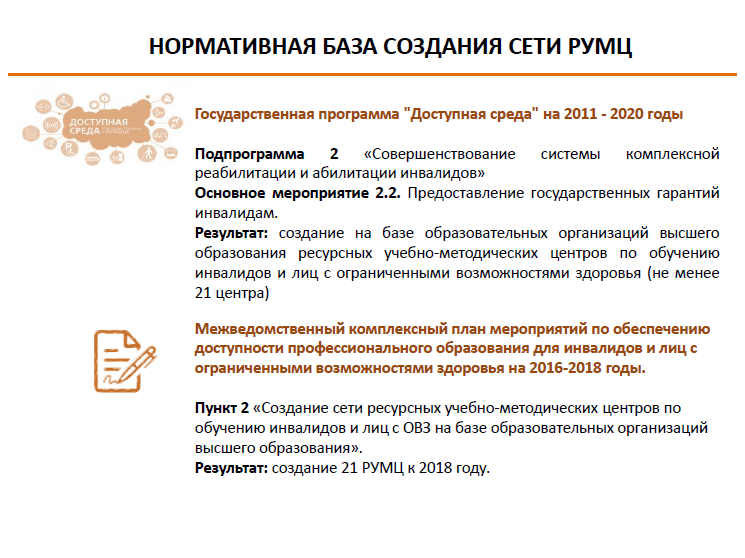 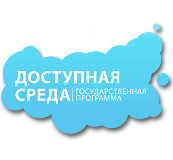 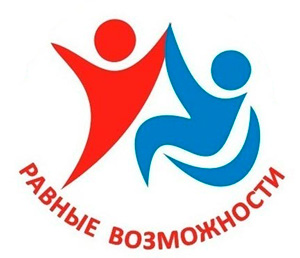 Приказ Министерства образования и науки Российской Федерации от 05 сентября 2016 г. № 1135 «О создании сети ресурсного учебно-методических центров по обучению инвалидов и лиц с ограниченными возможностями здоровья». 
Приказ Министерства образования и науки Российской Федерации от 20 октября 2017 г. № 1021 «О внесении изменений в перечень образовательных организаций высшего образования, на базе которых создаются ресурсные учебно-методические центры по обучению инвалидов и лиц с ограниченными возможностями здоровья»
2
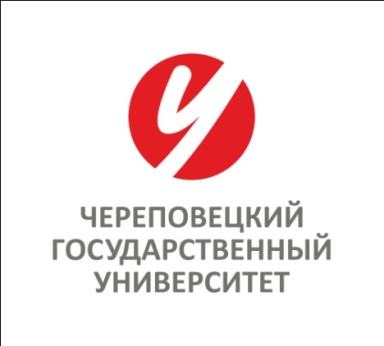 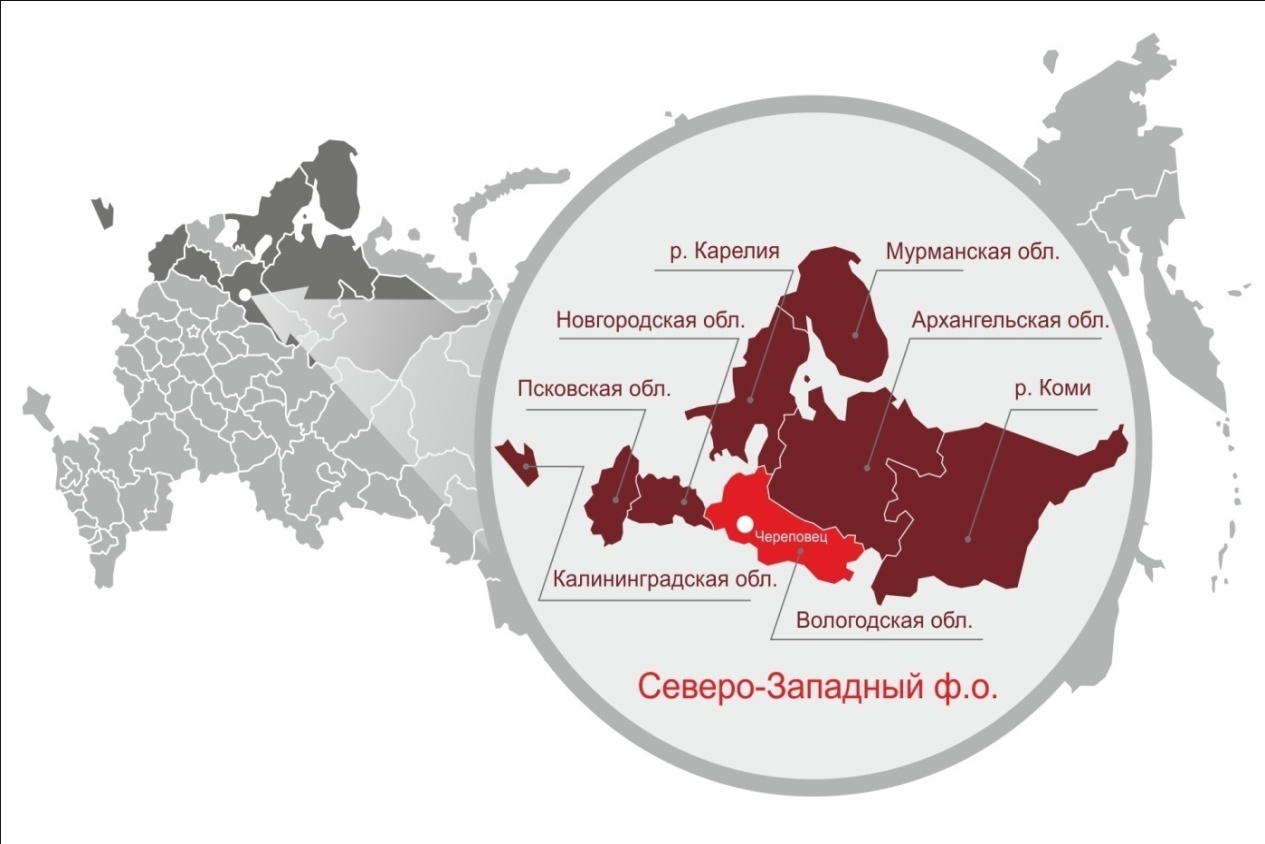 Ресурсный учебно-методический центр 
Северо-Западного Федерального округа 
по обучению инвалидов 
и лиц с ограниченными возможностями здоровья 
в Череповецком государственном университете
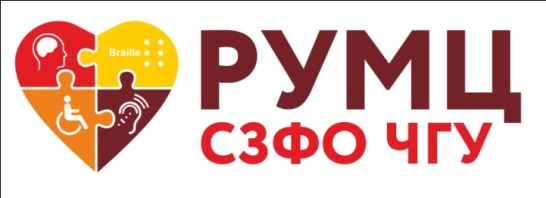 3
Контексты повышения доступности и качества образования инвалидов 
в Северо-Западном федеральном округе
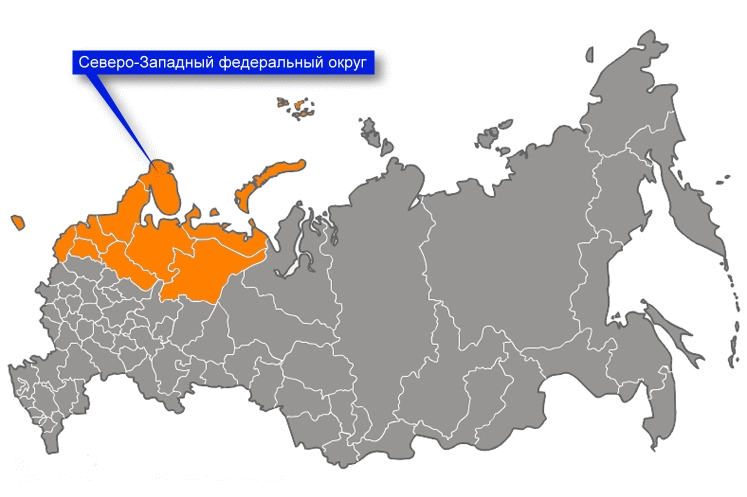 9,5% территории России
Население более 13 млн. человек
12 % от общего числа населения региона  инвалиды
1/3 от общего числа инвалидов 
       – трудоспособного возраста
5 % от общего числа инвалидов 
           - возраст 18-30 лет
4
значительные возможности развития сотрудничества внутри субъектов и между субъектами Российской Федерации, входящими в состав округа, в решении экономических и социальных вопросов, в реализации совместных программ и проектов
Основные противоречия
в Северо-Западном федеральном округе
Социально-профессиональные и ценностные ориентации населения
Высокие требования населения к условиям жизни и трудовой занятости 
Традиции подготовки кадров
Возможности производства инновационных продуктов
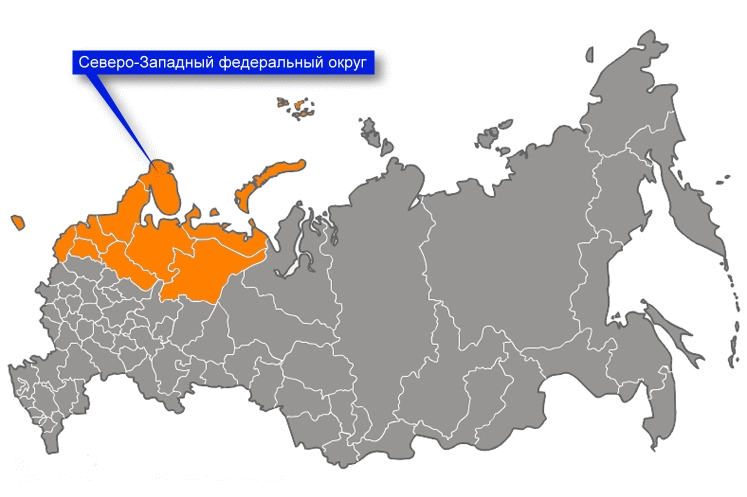 Спрос на квалифицированные кадры 
 Спрос на трудовые кадры
Экономические возможности развития городов 
Низкая заинтересованность хозяйствующих субъектов в инновациях и нововведениях
5
Кафедра дефектологического образования ЧГУ
РЦ поддержки обучающихся с ОВЗ и работающих 
с этой категорией
 лиц в ЧГУ
Функционирование  ресурсных центров поддержки инклюзивного образования
Профильные специалисты по всем отраслям дефектологии
Опыт подготовки кадров для системы специального и инклюзивного образования
Опыт реализации НИР  и проектов по разным аспектам помощи инвалидам
Ресурсный учебно-методический центр 
Северо-Западного Федерального округа по обучению 
инвалидов и лиц с ОВЗ в ЧГУ
РЦ Вологодской 
области 
по сопровождению инклюзивного 
образования  
лиц с ОВЗ и инвалидностью
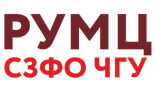 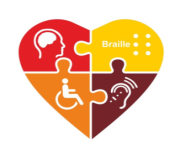 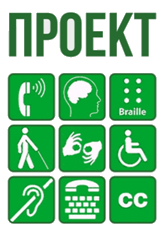 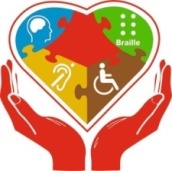 Call-центр
Кадровые и материально-технические
ресурсы РУМЦ СЗФО ЧГУ
Кадры: 34 преподавателя и сотрудника
Сектора РУМЦ СЗФО ЧГУ:
РУМЦ
11 вузов 
СЗФО
 373 студента с инвалидностью
Сеть:
Центр коллективного использования специальных технических средств обучения
Специальный коллективный центр доступа к библиотечным ресурсам
Структура: 4 функциональных подразделения
Лаборатория функциональной диагностики и реабилитации
более 30 наименований специального оборудования
Ресурсы:
Главный организационный ресурс – 
сеть вузов-партнеров
Мурманский государственный технический университет
Мурманский арктический государственный университет
9
РУМЦ СЗФО ЧГУ:
21
Сеть 2017 г.:
Сыктывкарский государственный университет им.П.Сорокина
Ухтинский государственный технический университет
10 из 10 подведомственных Министерству образования и науки РФ  
образовательных организаций высшего образования 
на закреплённой 
за РУМЦ СЗФО ЧГУ
территории
Северо-Западного Федерального округа

ОО ВО Минсельхоз
35
24
Петрозаводский государственный университет
Вологодская государственная молочнохозяйственная академия имени
В.В. Верещагина
37
Негосударственные (частные)  вузы
Филиалы ОО ВО


Учреждения науки
ОО ВО Минсельхоз
ОО ВО Минтранс
ОО ВО Минкульт
ОО ВО Минспорт
ОО ВО Минздрава
Новгородский государственный университет им. Ярослава Мудрого
5
Вологодский государственный университет
31
28
Псковский государственный университет
Северный (Арктический) федеральный университет имени М. В. Ломоносова
14
Балтийский федеральный университет    им. И. Канта
54
68
8
Показатели доступности и качества высшего образования
 для инвалидов в вузах-партнёрах 
на закреплённой за РУМЦ СЗФО ЧГУ территории 
(по результатам мониторинга 2017 г.)
1 - Наличие АОП ОПОП  и локальных актов, обеспечивающих инклюзивное образование
2 - Наличие специалистов, обеспечивающих сопровождение инклюзивного образования
3 - Доля  ППС и специалистов в вузе, прошедших повышение квалификации по вопросам инклюзивного образования
4 - Наличие аудиторий, оснащенных для обучения инвалидов
5 - Наличие специализированного оборудования для обучения инвалидов
6 - Средний балл  доступности и качества инклюзивного образования
1 балл – показатель в вузе не представлен; 
2 балла – показатель представлен частично; 
3 балл – показатель представлен в полном объеме
9
Взаимодействие с региональными субъектами
Координационный совет по делам инвалидов г Череповца
Совет по делам инвалидов Вологодской обл.
Вологодский институт развития образования
Вузы-партнёры:11 вузов  Архангельской, Калининградской, 
Вологодской, Новгородской, Мурманской, 
Псковской обл., респ. Карелия и Коми
Союз ректоров вузов СЗФО
Межведомственная рабочая группа по организации общего, профессионального, дополнительного образования детей-инвалидов и детей с ОВЗ
Дошкольные
 ОО
Школы
Учреждения СПО
Центры ДОД
Центры  ППМСП
Учреждения 
образования
Советы и 
объединения
Межведомственная рабочая группа по содействию в трудоустройстве инвалидов 
г. Череповца
Правительство Вологодской области  и мэрия г. Череповца
Бизнес
Областной экспертный совет по инклюзивному образованию
Методические объединения специалистов
Законодательное собрание Вологодской области
Власть
ОО и СО НКО
Департамент образования Вологодской обл.
Муниципальные управления образования Вологодской обл.
Основные работодатели региона: ПАО «Северсталь», ФОСАГРО и др.
Учреждения 
соцзащиты
Учреждения 
здравоохранения
Благотворительные фонды:  «Дорога к дому», «Храбрые  русские сердца»
Департамент соцзащиты населения Вологодской обл.
Департамент труда и занятости населения Вологодской обл.
Реабилитационные центры
ЦЗН
МУЗ
Бюро 
МСЭ
РООИ и ГООИ и их родственников: «Ареопаг», «Я могу», ВОИ и др.
Решаемые задачи: - подготовка кадров для инклюзивного образования
		   - формирование компетенций по реабилитации, профориентации, образованию, 
		    трудоустройству инвалидов и лиц с ОВЗ и оказанию им услуг в разных сферах
Наши контакты:
Контактный телефон:                   8-8202-518-123   
CALL-центр:                                    8-800-550-19-35 
E-mail: 		                             rumts_czfo_chgu@mail.ru
k.defo@mail.ru
kpisp@chsu.ru
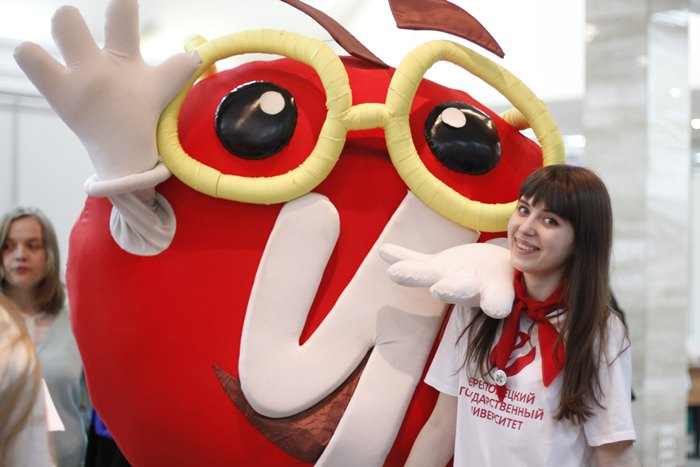 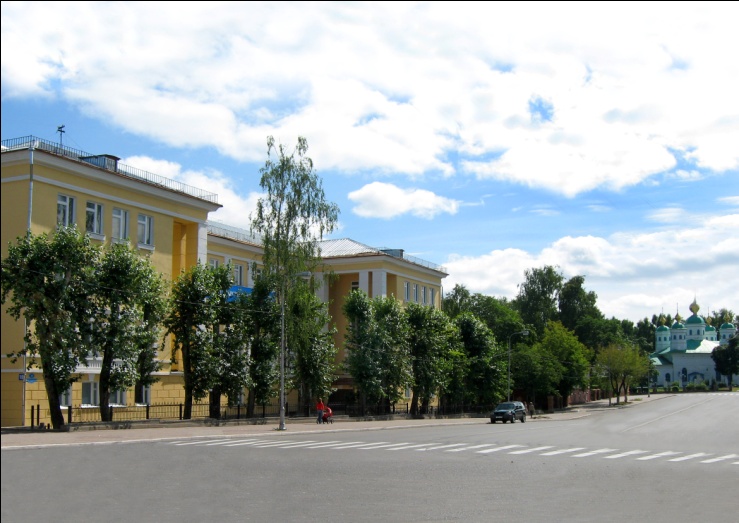